اذكر كلمة تعبر عن الصورة
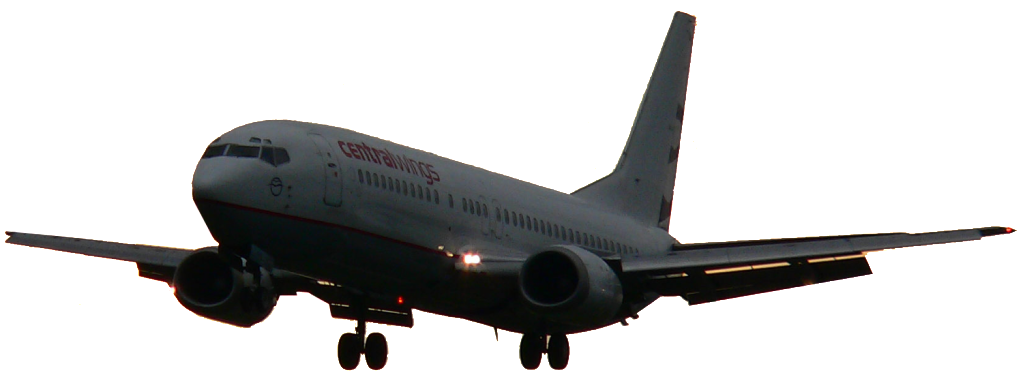 سفر
هجرة
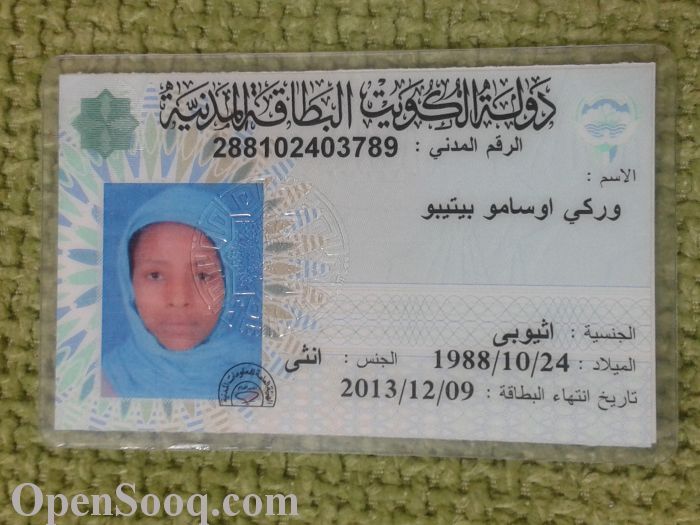 الحبشة
( أثيوبيا )
الهجرة            إلى                      الحبشة
أتعلم من هذا الدرس أن
أبين أسباب هجرة المسلمين إلى الحبشة
 
أستنتج المعاملة الحسنة بين المسلمين وغير المسلمين 

أستنتج جمال الإسلام في حوار جعفر بن أبي طالب
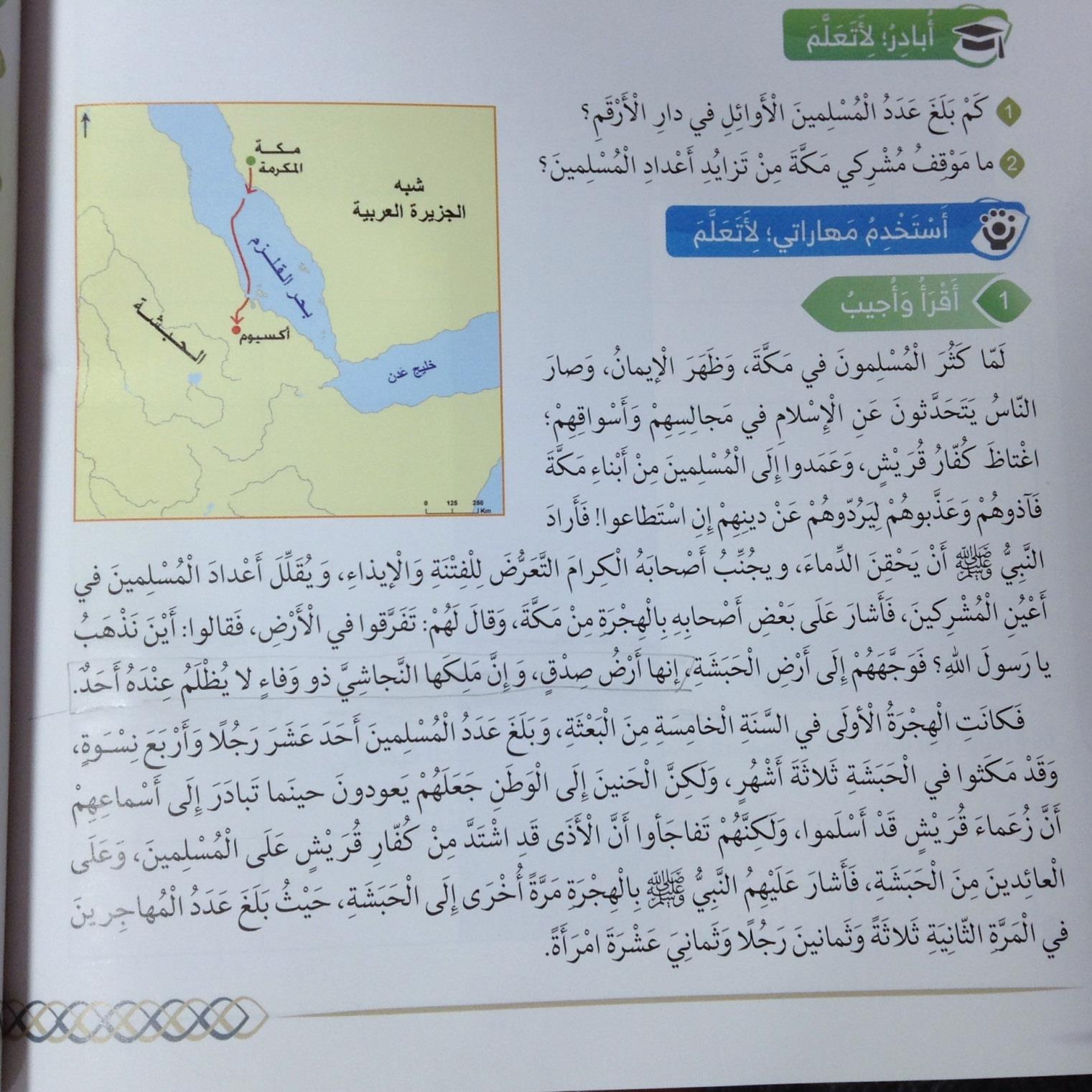 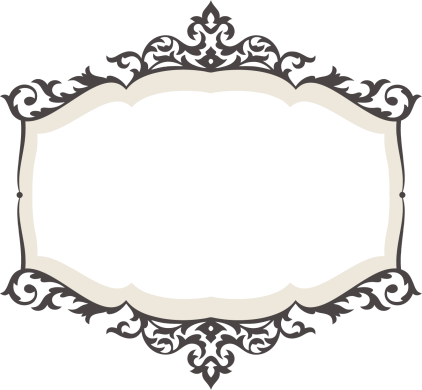 أعلل
اختيار الحبشة للهجرة ؟
لأنها أرض صدق وإن ملكها النجاشي ذو وفاء لا يظلم عنده أحد
الهجرة الثانية إلى الحبشة ؟
لأن المسلمين تفاجأوا أن الأذى قد أشتد من كفار قريش على المسلمين
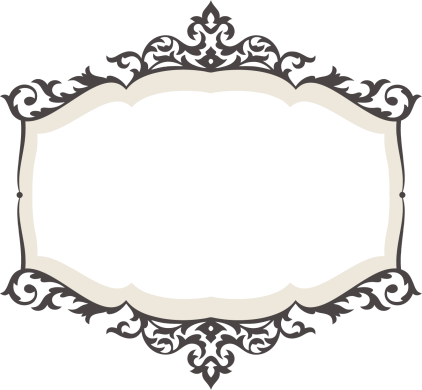 أبرهن
قالتْ أُمِّ سَلَمَةَ رضي الله عنها عن الهجرة : " لَمَّا نَزَلْنَا أَرْضَ الْحَبَشَةِ جَاوَرْنَا بِهَا خَيْرَ جَارٍ ، النَّجَاشِيَّ , أَمِنَّا عَلَى دِينِنَا ، وَعَبَدْنَا اللَّهَ لَا نُؤْذَى وَلَا نَسْمَعُ شَيْئًا نَكْرَهُهُ
يعتبر الإسلام التعايش السلمي بين البشر مظهراً من مظاهر تقدم المجتمعات وضماناً للأمن والسلام بالعالم فكيف تحقق التعايش في الهجرة إلى الحبشة ؟
عن طريق المعاملة الحسنة بين المسلمين وغيرهم
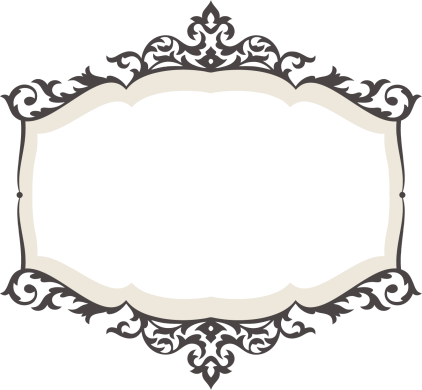 أتعاون مع زملائي
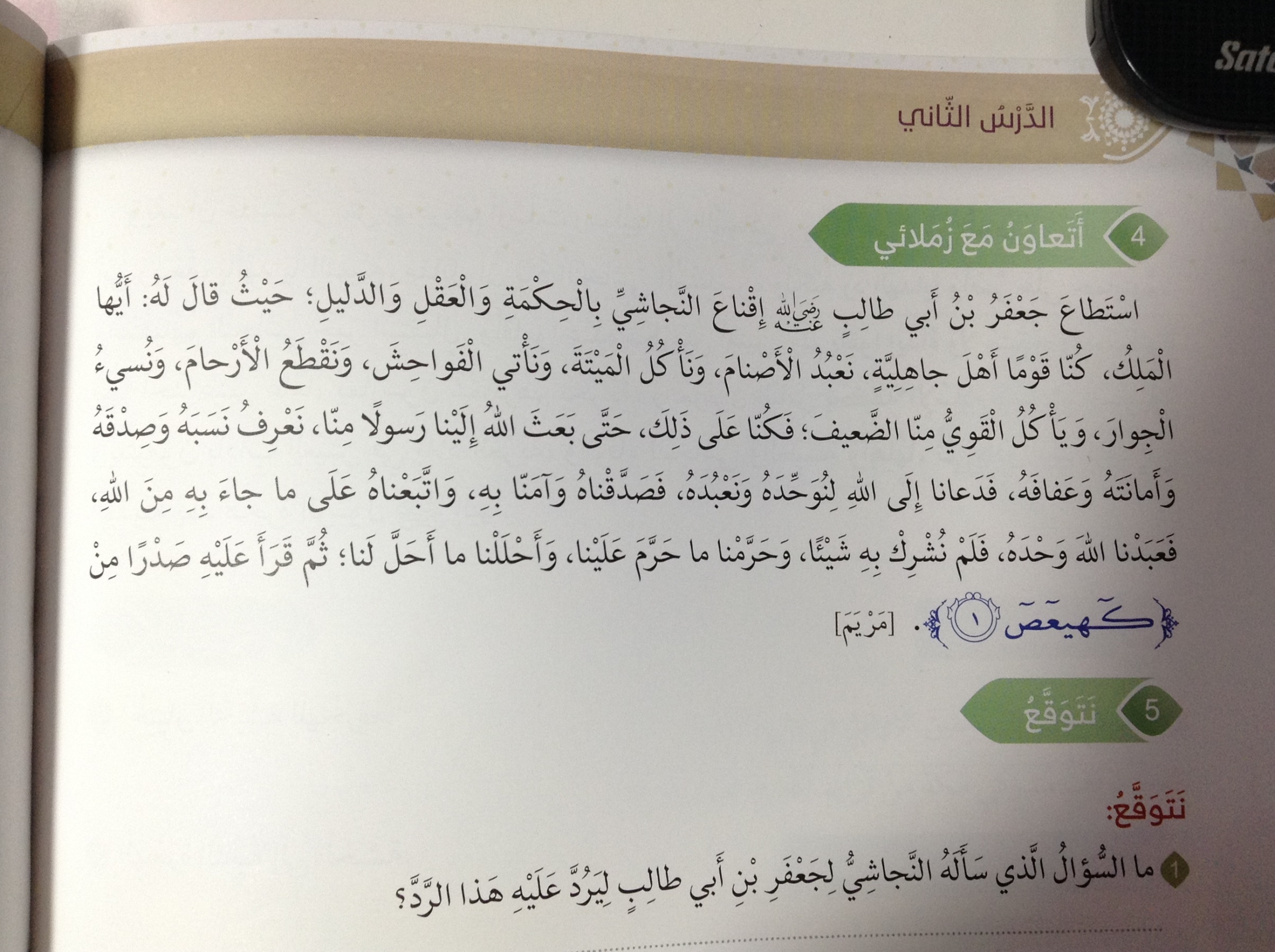 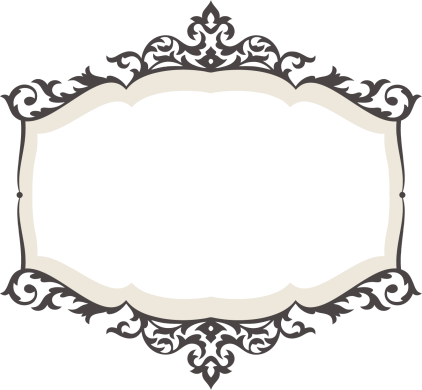 نتوقع
ما السؤال الذي سأله النجاشي لجعفر بن أبي طالب ليرد عليه هذا الرد ؟
ما هذا الدين الذي استحدثتموه لأنفسكم وفارقتم بسببه دين قومكم ولم تدخلوا في ديني
ما أثر خطاب جعفر بن أبي طالب على النجاشي شخصياً وعلى المهاجرين وعلى مبعوثي قريش ؟
- بكى النجاشي حتى ابتلت لحيته وتأثر الجميع 
-  رد الهدايا وأصر على حماية المسلمين وبقائهم في الحبشة
ما سبب زيادة عدد المسلمين المهاجرين في المرة الثانية ؟
التخلص من أذى المشركين والتمكن من العبادة بحرية
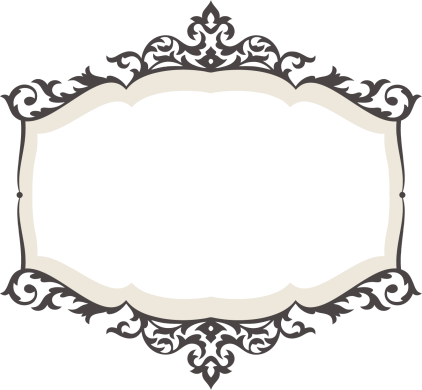 أستنتج
مميزات الحوار الناجح في خطاب جعفر بن أبي طالب رضي الله عنه مع النجاشي ؟
الصدق والثقة في النفس
2. استخدام الالفاظ الحسنة مع البعد عن جرح الاخرين
3. الاعتماد على حُجج صحيحة ومن خلال الاعتماد على الدليل الصحيح
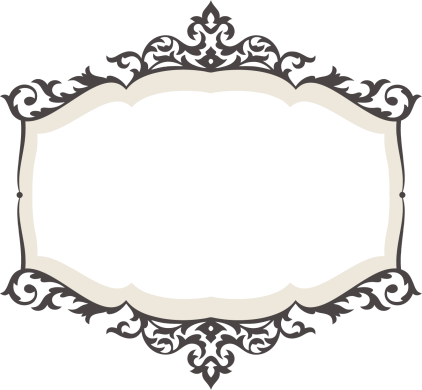 طريق الهجرة للحبشة
أطبق
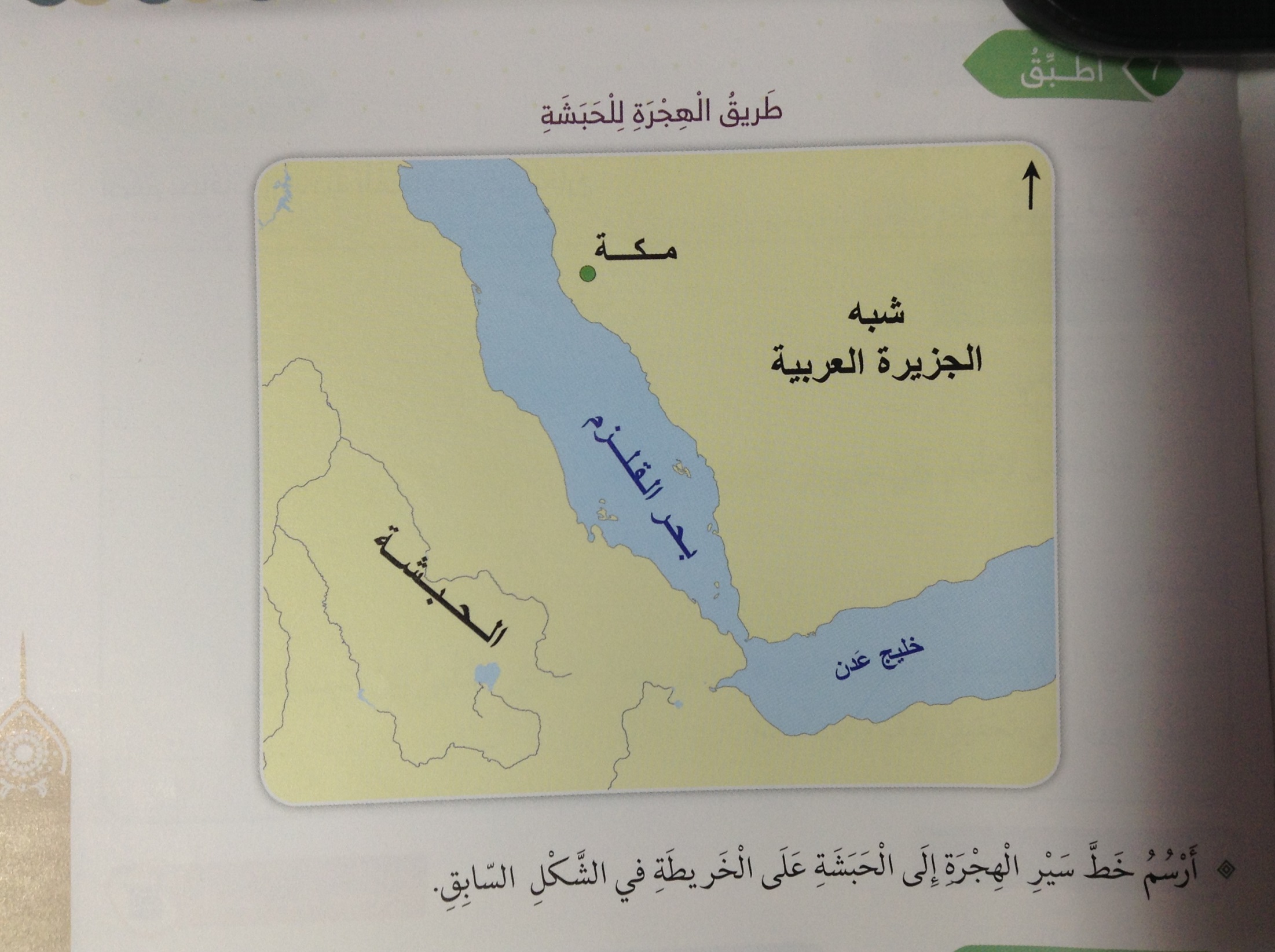 أرسم خط سير الهجرة إلى الحبشة على الخريطة في الشكل السابق .
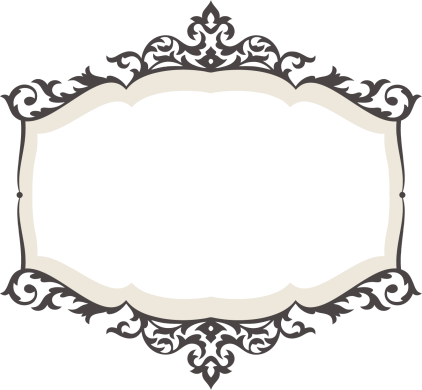 أتخيل وأصف
المعوقات التي صادفت المهاجرين أثناء خط سيرهم .
استراتيجية التعلم بالرمز
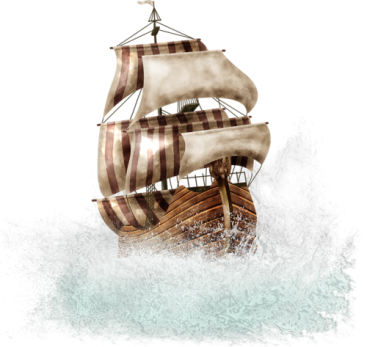 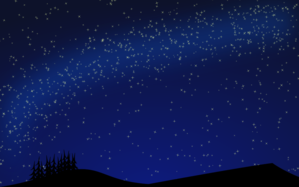 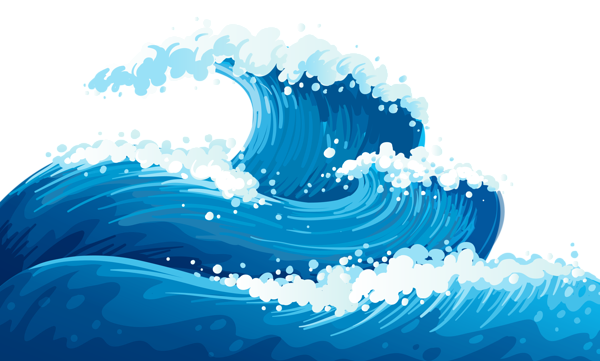 الحصول على سفينة
ظلام الليل
أمواج البحر
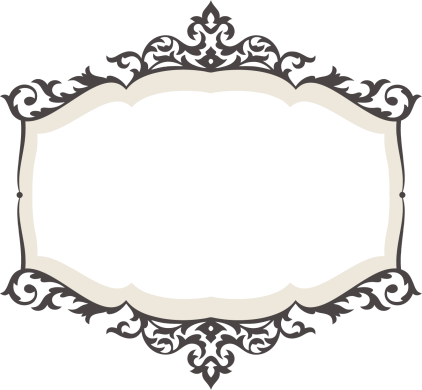 أبدع بفكرتي
واجهت زملائي مشكلة في المدرسة  فطلبوا مني أن أمثلهم أمام المدير :
أحدد المشكلة وأتخيل الحوار مراعياً آداب الحوار ثم ألقيه أمام زملائي .
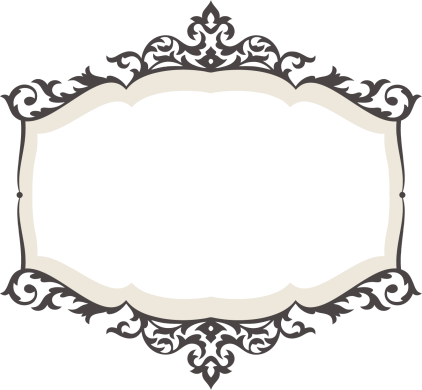 أصمم
أصمم بطاقات إرشادية للمسافرين إلى الخارج
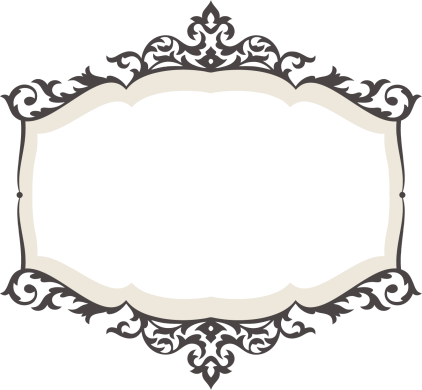 أنظم مفاهيمي
الهجرة إلى الحبشة
الحبشة أرض صدق فيها ملك عادل لا يظلم عنده أحد
المرة الثانية.............رجلاً و .............. نسوة
المرة الأولى .............رجلاً و .............. نسوة
83
11
4
18
أرسلت قريش إلى النجاشي الهدايا حتى يرد المهاجرين
بقي المهاجرون في الحبشة ...............................
11 عاماً
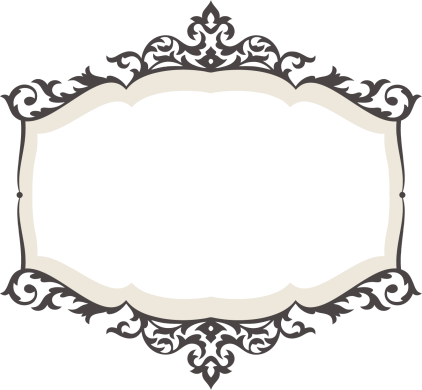 أرتل لقرآن الكريم
{إِنَّ الدِّينَ عِنْدَ اللَّهِ الإِسْلامُ وَمَا اخْتَلَفَ الَّذِينَ أُوتُوا الْكِتَابَ إِلا مِنْ بَعْدِ مَا جَاءَهُمُ الْعِلْمُ بَغْيًا بَيْنَهُمْ وَمَنْ يَكْفُرْ بِآيَاتِ اللَّهِ فَإِنَّ اللَّهَ سَرِيعُ الْحِسَابِ }
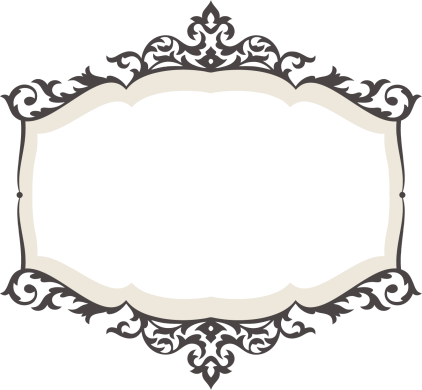 أضع بصمتي
سلوكي مسؤوليتي
أذكر ماذا أفعل لإظهار رقي ديني في التعايش مع الآخر .
احترام الآخرين وحسن المعاملة حتى مع غير المسلمين
أحب وطني
حصلت دولة الامارات على المرتبة الاولى عالميا في مجال التعايش السلمي بين الجنسيات
أذكر دوري في تحقيق الرقم واحد دائما .
الجد – الاجتهاد – المثابرة
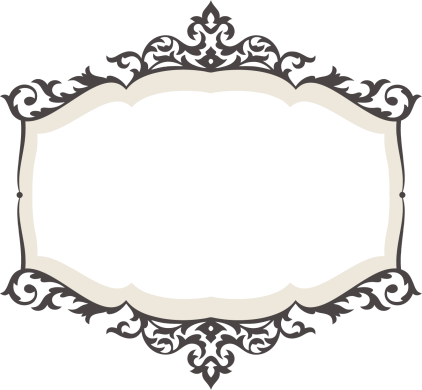 أنشطة الطالب
النشاط الاول
أضع دارة حول الإجابة الصحيحة .
أوربا    آسيا    أفريقيا  عادلاً    ظالماً    متكبراًقبلها     ردها    أعطاها لحاشيتهالنساء    مريم    الفلق
1- تقع الحبشة في قارة: 2- كان ملك الحبشة :3- موقف النجاشي من هدايا قريش :4- قرأ جعفر بن أبي طالب على النجاشي من سورة :
النشاط الثاني
أعلل
اختيار قريش لعمرو بن العاص ممثلاً لها أمام النجاشي .
لأنه داهية العرب عرف بكرهه وإيذائه للرسول عليه الصلاة والسلام
بقاء المسلمين في الحبشة أحد عشر عاماً .
لانهم شعروا بالأمن ووجدوا الخير مع النجاشي
أذكر كيف أكون محاوراً جيدا .
بالتدريب واختيار أفضل الكلمات عن التحدث مع الآخرين
النشاط الثالث
أصوب ما تحته خط
تحدث ممثلاً السملين أمام النجاشي عبدالرحمن بن عوف رضي الله عنه
جعفر بن ابي طالب
2. الهجرة إلى الحبشة كانت في السنة الرابعة من الهجرة
الخامسة
3. كان عدد المهاجرين في الهجرة الأولى 12 رجلاً و5 نسوة
11 رجلاً و5 نسوه
النشاط الرابع
أتدبر ثم أجيب
قال الله تعالى مبيناً حوار إبراهيم مع أبيه :
(قَالَ سَلَامٌ عَلَيْكَ ۖ سَأَسْتَغْفِرُ لَكَ رَبِّي ۖ إِنَّهُ كَانَ بِي حَفِيًّا )
1. بم اتصف حوار إبراهيم عليه السلام مع أبيه آزر ؟
الاحترام
2. أذكر كيف أحقق أدب الحوار أثناء الحديث مع والدي ؟
الاحترام – عدم رفع الصوت عليهم